Проєктна робота
«Бізнес-модель
сільського креативного туризму»
Виконали:
Досвід європейських країн в сфері сільського та креативного туризму
Основна ідея бізнесу
Бізнес-модель Canvas
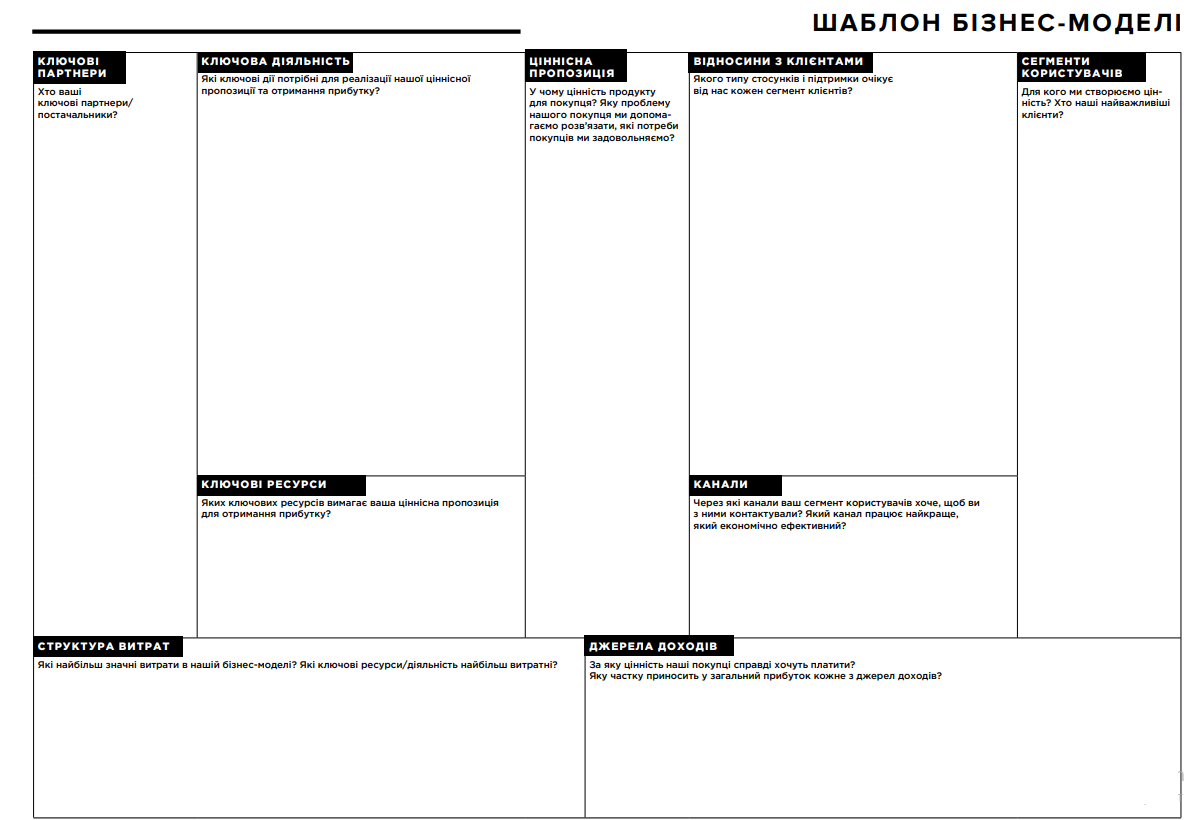 Споживчі сегменти
Ціннісна пропозиція
Канали збуту
Взаємовідносини з клієнтами
Потоки надходження доходу
Ключові ресурси
Ключові види діяльності
Ключові партнери
Витрати
Дякуємо за увагу!